ज्ञान,विज्ञान आणि सुसंस्कार यासाठी शिक्षण प्रसार-शिक्षणमहर्षी डों. बापुजीसाळुंखे
स्वामी विवेकानंद शिक्षण संस्था कोल्हापूर
पद्मभूषण डॉ.वसंतरावदादा पाटील महाविद्यालय तासगाव, जि-सांगली.
बी.ए.भाग ३, सेमिस्टर V
भारताचा प्राकृतिक भूगोल
               विषय-  हवामान (प्रस्तावना, मान्सूनचा अर्थ, निर्मिती, )

प्रा.एस.एस.गावीत(सहा. प्राध्यापक) 
भूगोल विभाग
sunilgavit111@gmail.com                 (Afilated shivaji university kolhapur)
मान्सून म्हणजे काय ?
CLIMATE
भारताचे कटीबंधीय स्थान.
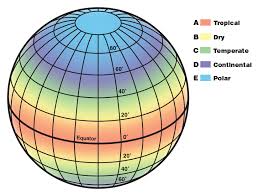 भारताचे कटीबंधीय स्थान
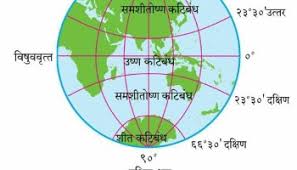 मान्सून किवा मौसमचा अर्थ.

अरबी व्यापारी लोक. 
अरेबिक शब्द -  ‘Mosusim’
ऋतुनुसार दिशा बदलणार्‍या वार्‍यासंबंधी.
मान्सून
प्रस्तावना: 1) उष्ण कटीबंध 2) समशीतोष्ण कटीबंध  3) शीत कटीबंध .		
			मान्सून आशिया. 
                                 आग्नेय व दक्षिण आशिया.
उदा. मान्सून आशिया - चीन, जपान, इंडोचायना, म्यानमार
मान्सूनची निर्मिती.
भारताचे हवामान उष्ण प्रदेशीय. 
ऋतुनुसार बदलणारे वारे. 
निर्मिती – खंड व महासागर यांचे तापणे व थंड होणे.यांचे भिन्न गुणधर्म.
विषुववृतीय कमी दाबचा पट्टा. 
नैऋत्यमान्सून वारे. 
ईशान्य मान्सून वारे.
Thank you